Intimacy with nature (strengths and deficiencies) of the raw data
Facile use of computer operating system is absent
Biological interpretation
Inadequate 
Computer skills to handle large datasets
Functional annotation of results
Application of available statistical tools
Obstacles that thwart a successful analysis of micro-array data
Development of specific, more appropriate statistical tools for use with microarrays
Intimacy with nature (strengths and deficiencies) of the raw data
Facile use of computer operating system is absent
Biological interpretation
Thorough mining of the data for useful information
Biology experiment complete
Inadequate 
Computer skills to handle large datasets
Functional annotation of results
Application of available statistical tools
Benefits of the Gene Array Approach
1.  Interrogates thousands of genes. (12,000    55,000     28,869)
2.  Versatile with respect to tissues.
3.  Recently expanded beyond major biomedical research models.
4.  Asks which genes are affected by a treatment?
5.  Equivalent to 35,000 northern blots overnight.
6.  Time course experiments gain immense value.
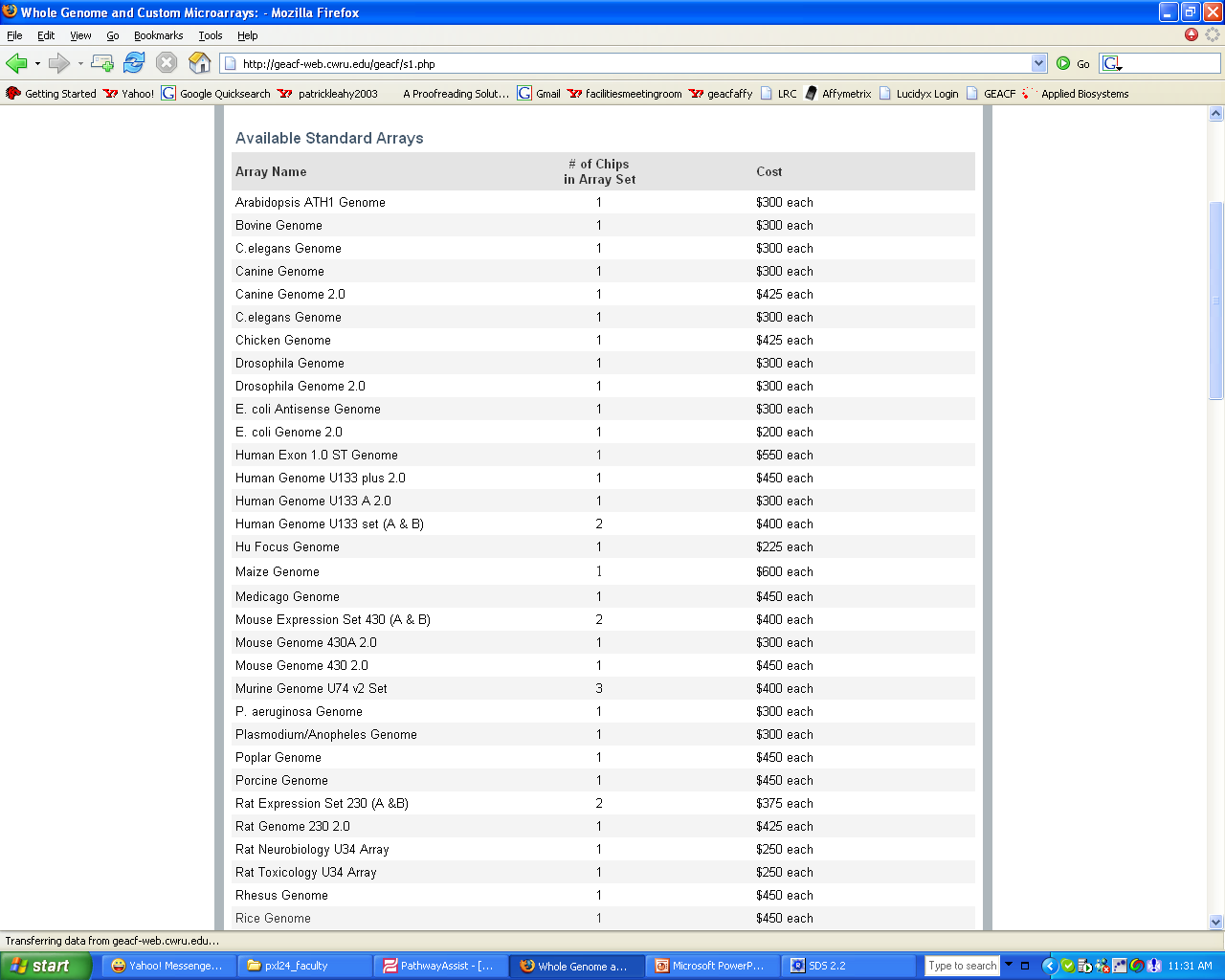 Genechip
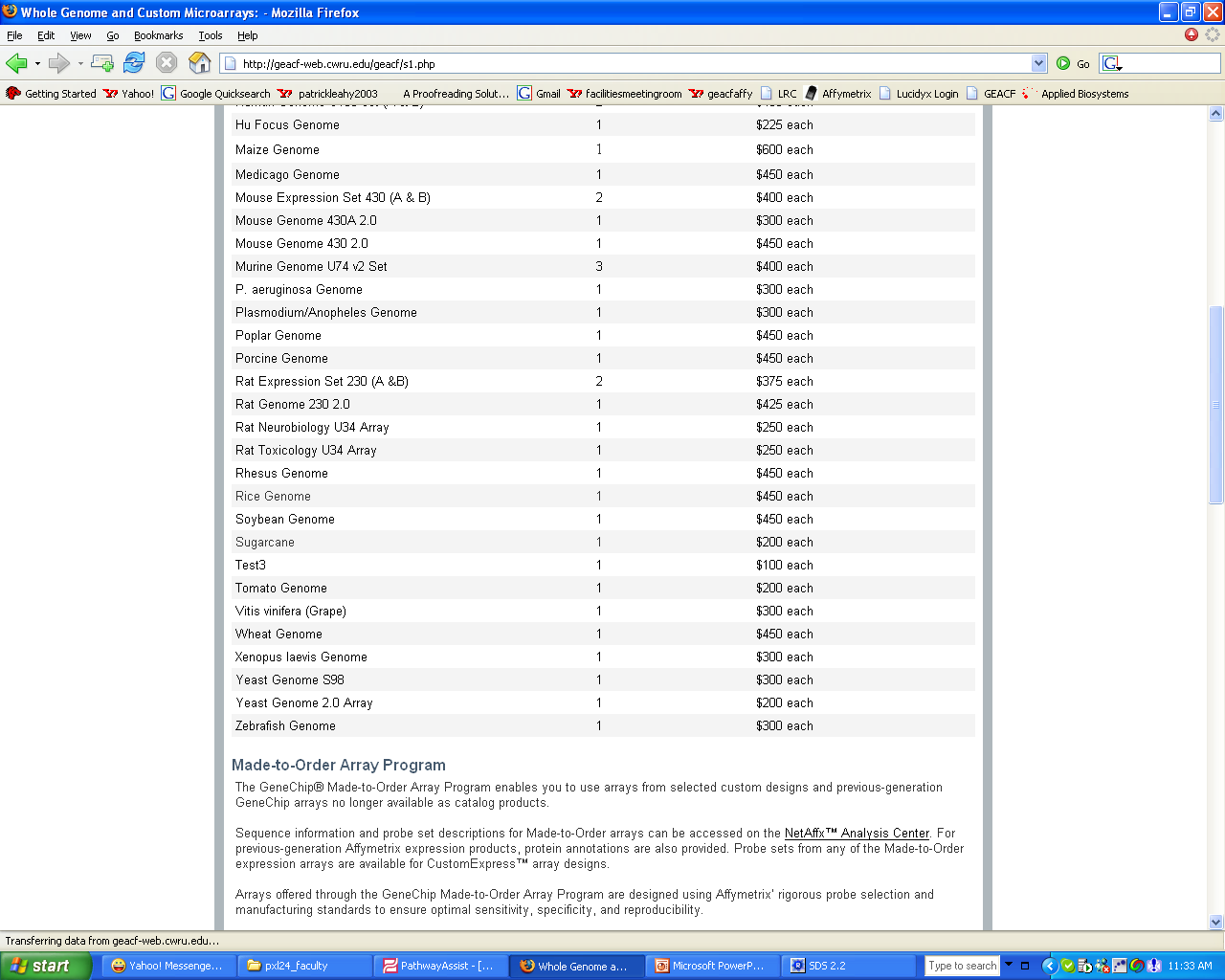 What is covered in this course?
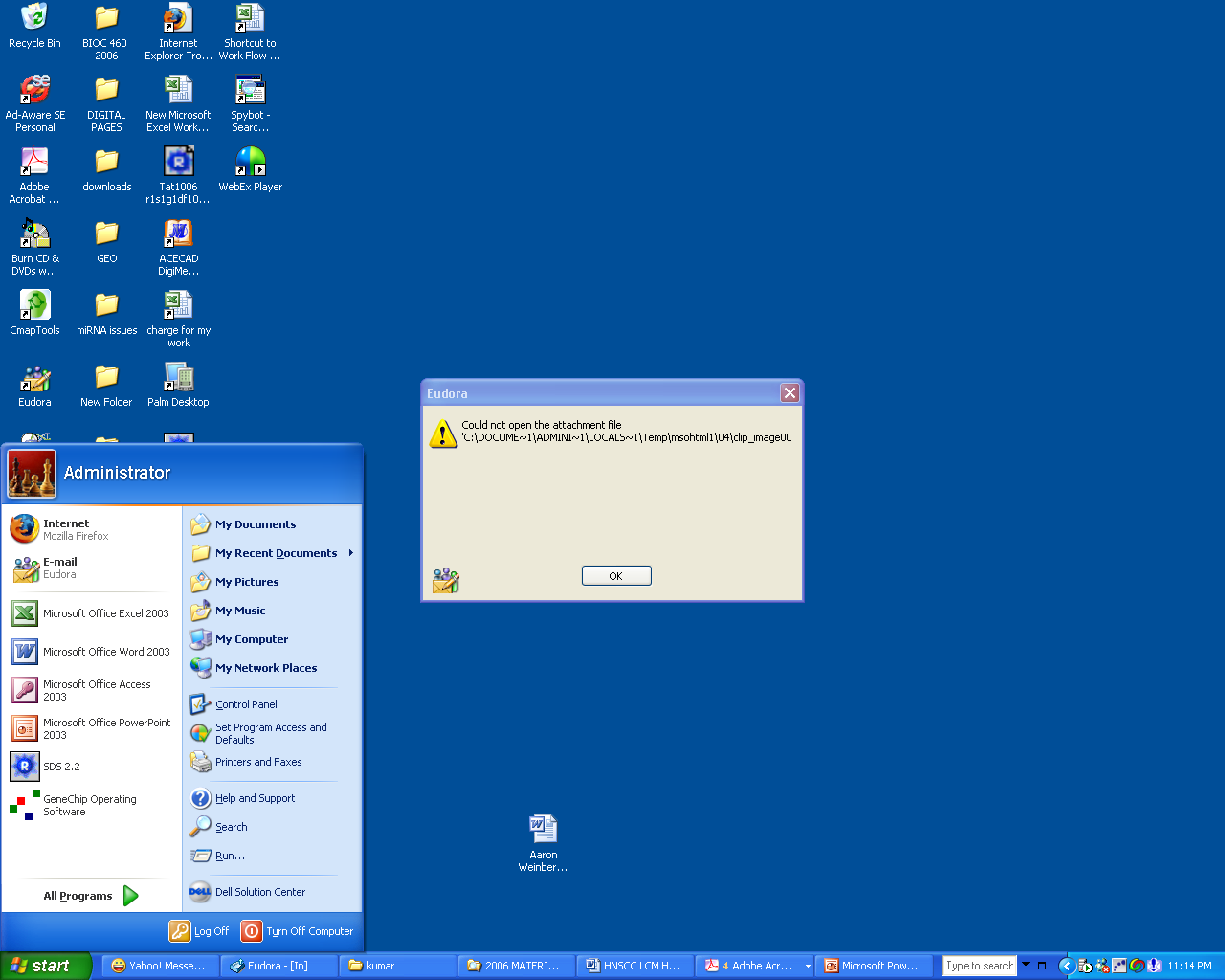 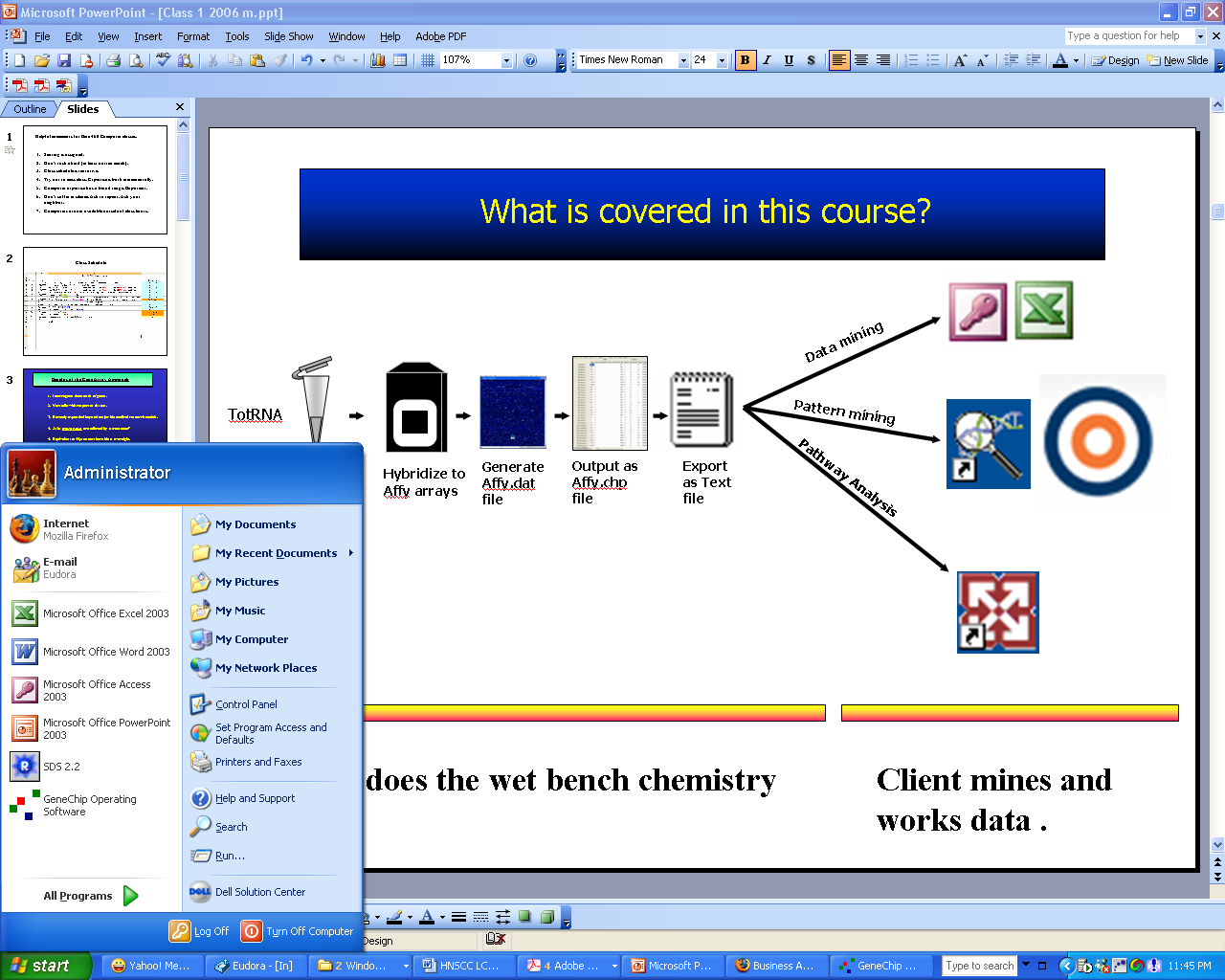 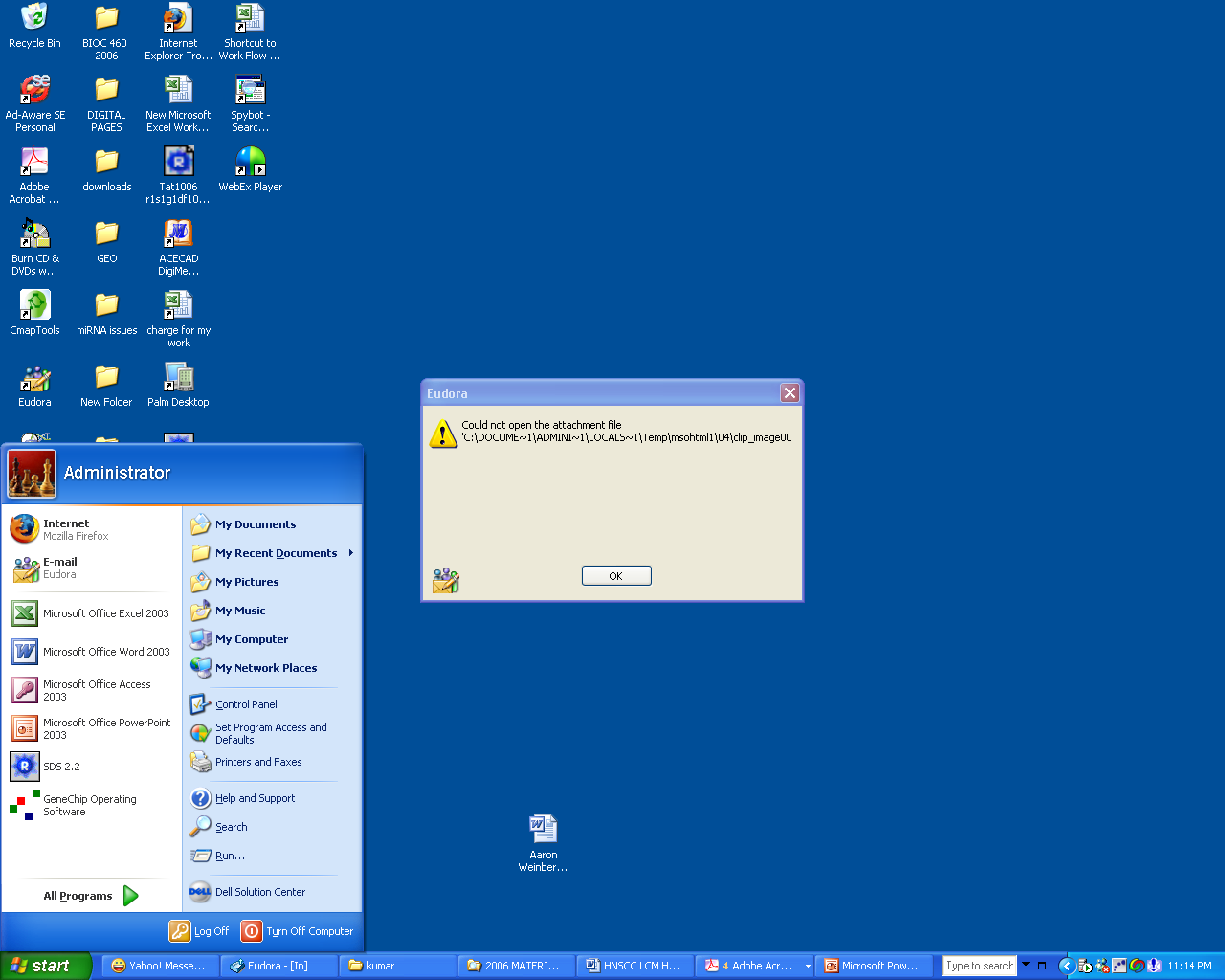 Data mining
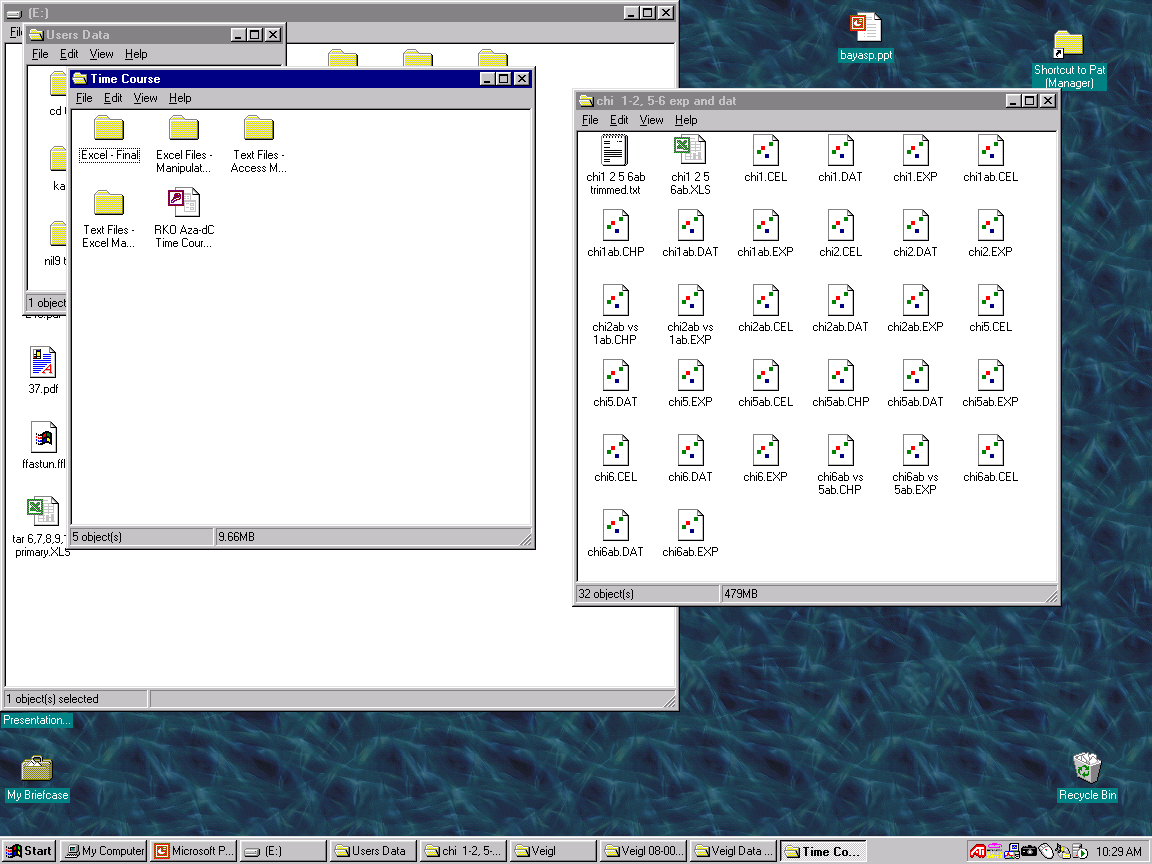 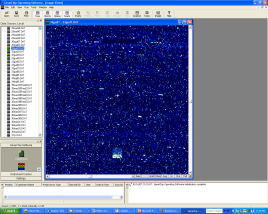 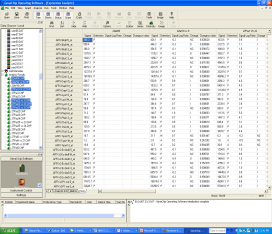 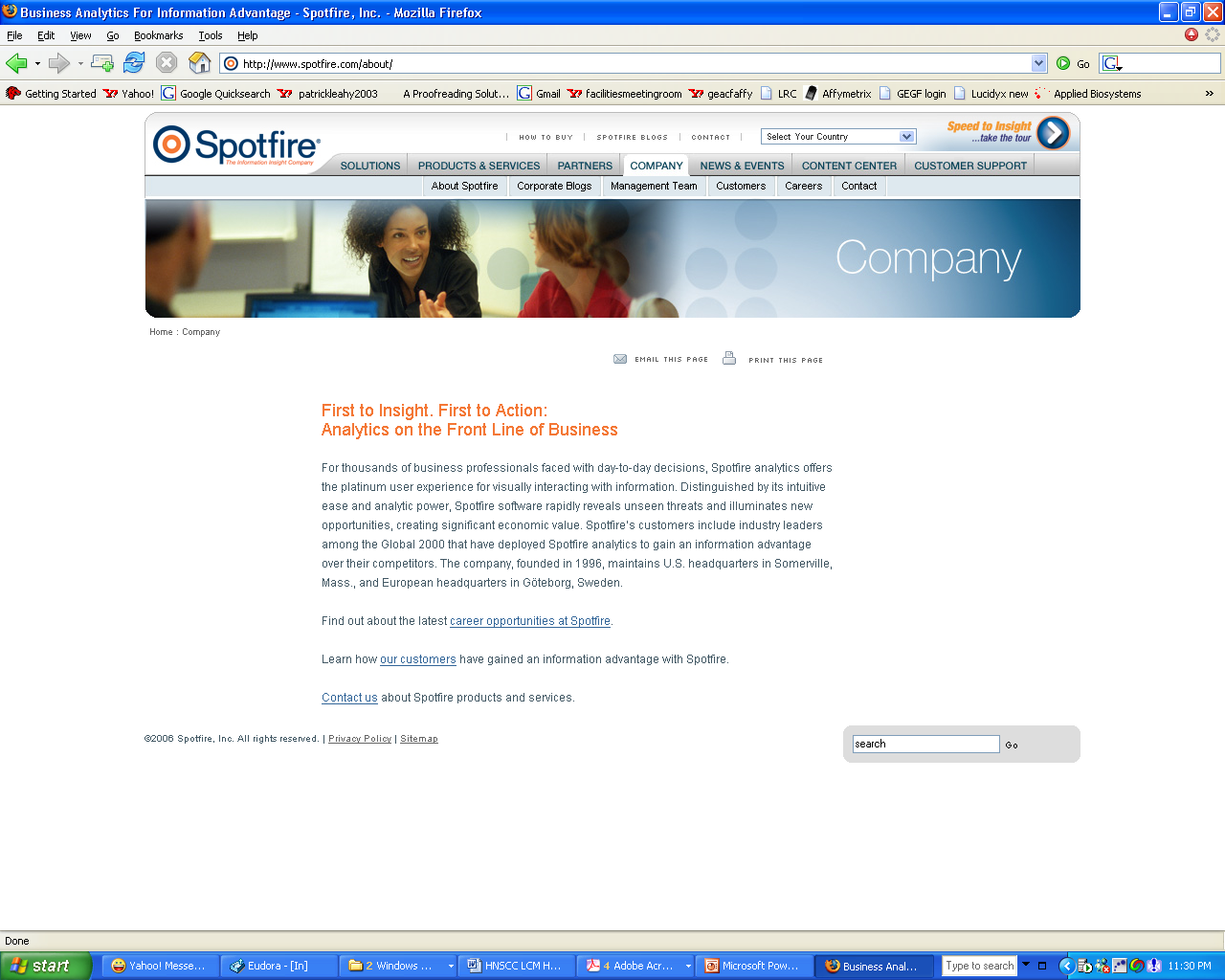 TotRNA
Pattern mining
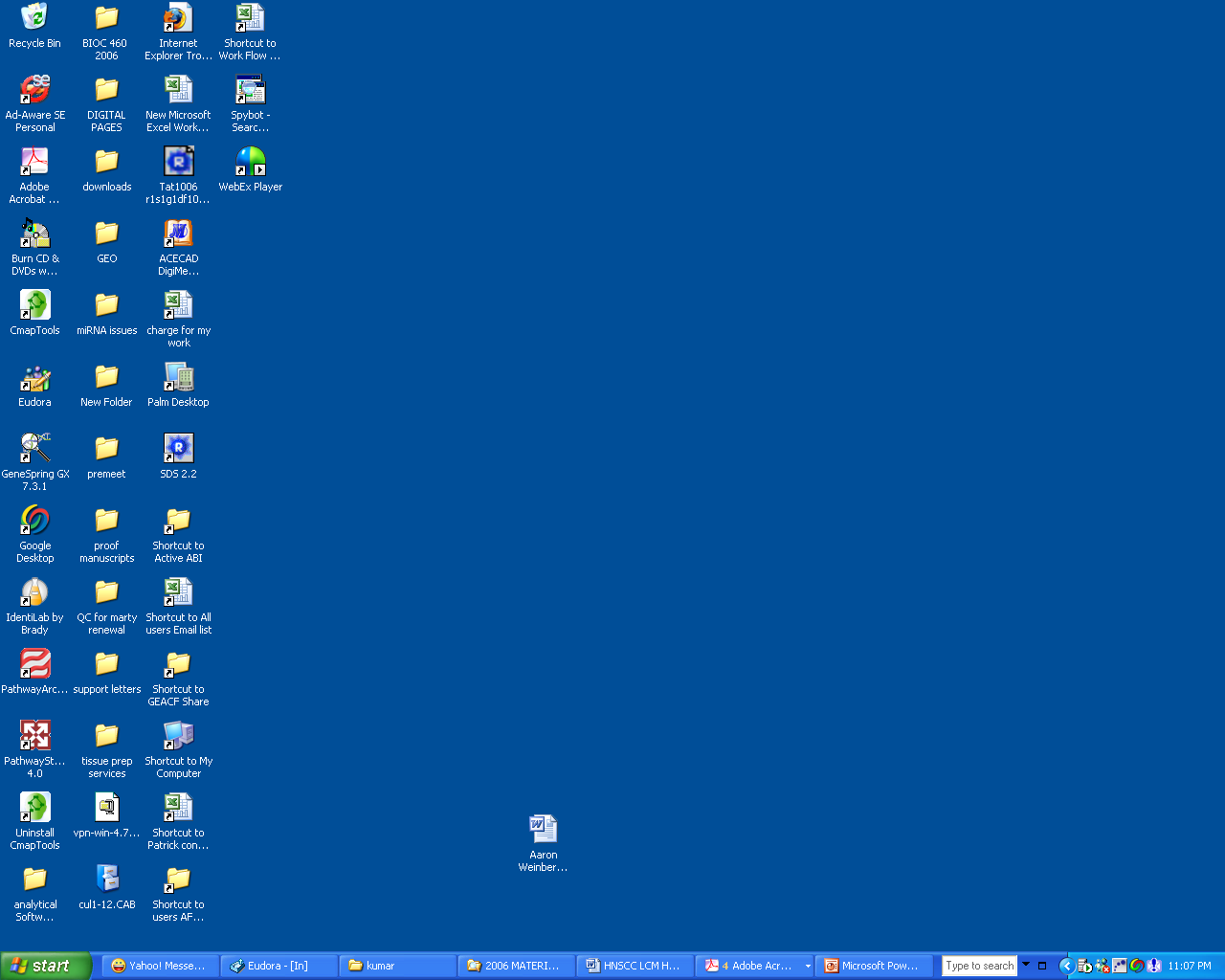 Output as Affy.chp file
Export as Text file
Generate Affy.dat file
Hybridize to Affy arrays
Hyb. cRNAcocktail
Pathway Analysis
Case/UH  Core Facility
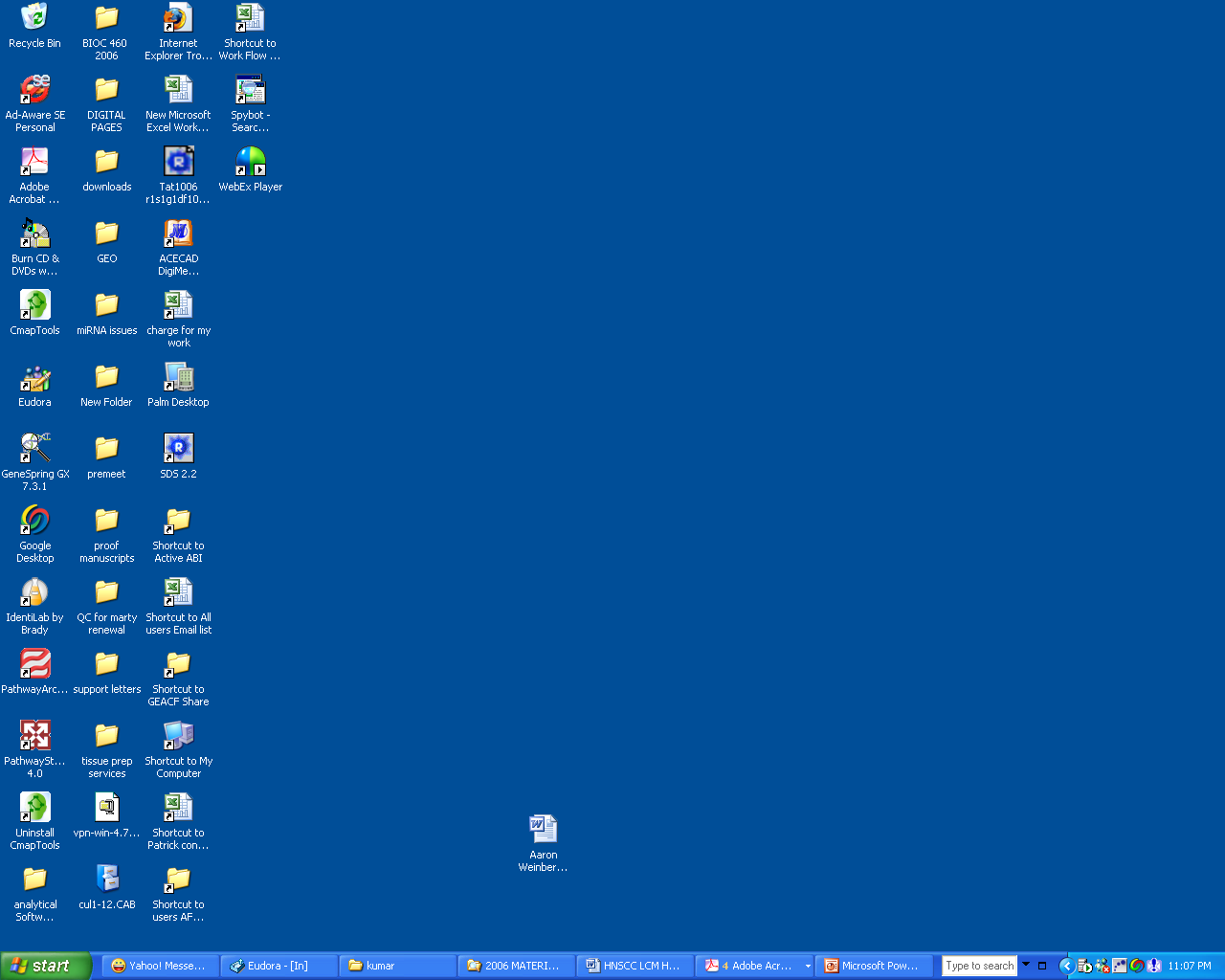 Illumina platform at CCF facility
WT  Expression Array Design
11m
11m
Probe Cell
5’
3’
Validate using Blast  and Tm
Only PM used
Perfect Match
25 mer DNA oligo
Probe Set (<= 26 probes)
Perfect Match
Mismatch
PM
cRNA preparation
Total RNA (1-5 mg)
AAAAAAAAA
AAAAAAAAA
cDNA Strand 1 synthesis
TTTTTTTTTNNNNNNNNN
T7RNA pol. promoter
SS II reverse transcriptase
E. coli DNA pol. I
AAAAAAAAA
NNNNN
cDNA Strand 2 synthesis
TTTTTTTTTNNNNNNNNN
T7RNA pol. promoter
IVT cRNA synthesis amplifies and labels transcripts with Biotin
Fragmented cRNA
T
T
T
T
TTTTTT
T
………..
………..
UUUUUUUUUU
………..
………..
UUUUUUUUUU
1. Conversion to cRNA2. Amplification (linear)3. Labelling (biotin)
………..
UUUUUUUUUU
UUUUUUUUUU
UUUUUUUUUU
AAAAAAAAAAAAAAN
NNNNNNNNNNNNN
NNNNNNNN
T
T
T7 RNA pol.
cRNA is now ready  for hybridization to test chip
Chip is placed in a hybridization oven and incubatedovernight
Chips are placed in the Fluidics station where they are washed, stained and washed again (2.5 hours)
Affymetrix Array Chip
After staining, the signal intensities are measured with a laser scanner (15 min)
Data is acquired by the computer as soon as the scan has been completed.
Sample is added to  a hybridization cocktail along with  spiked control transcripts and is loaded onto an array chip
Hybridization cocktail
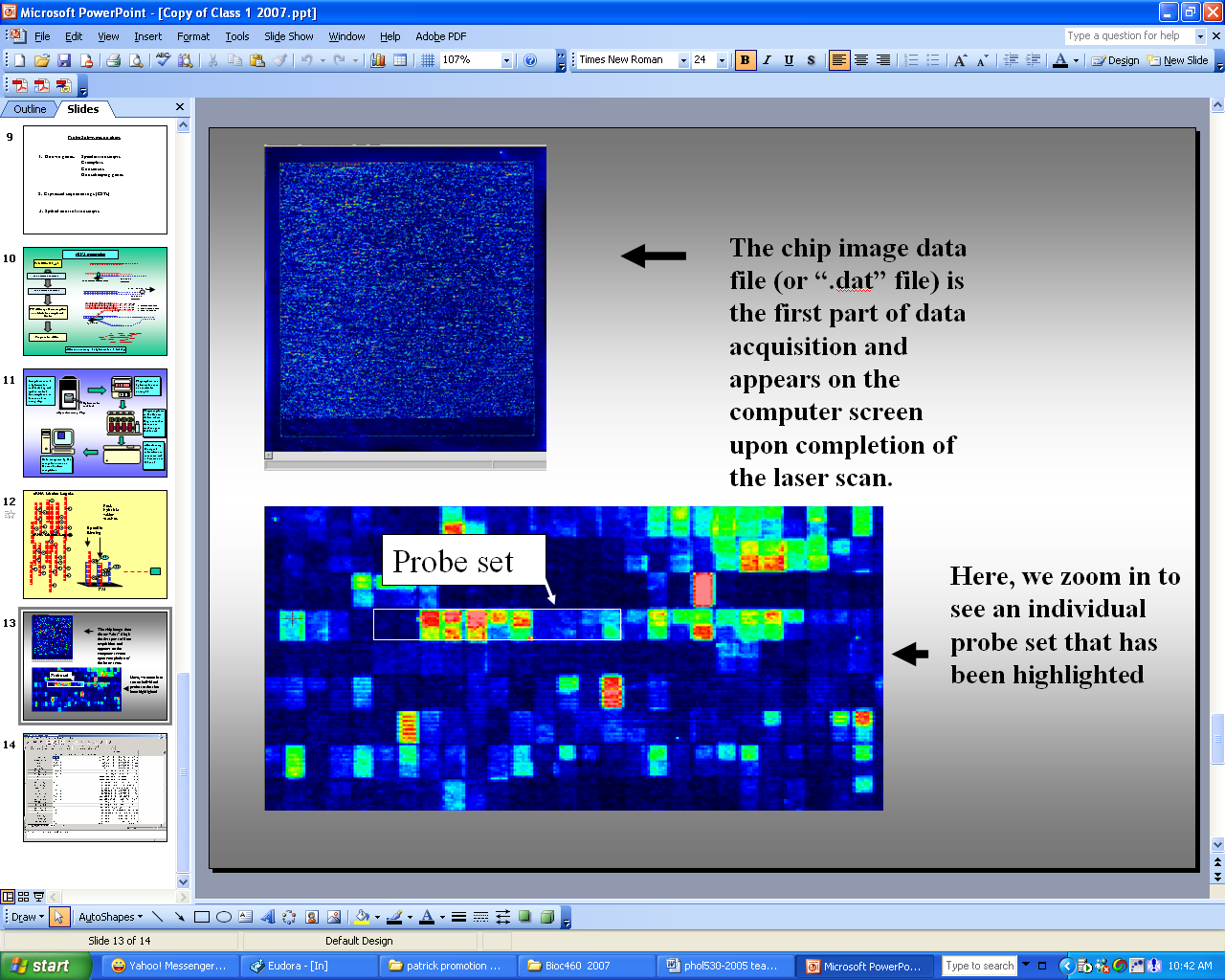 The first image is “sample1.dat.” note the pixel to pixel variation within a probe cell
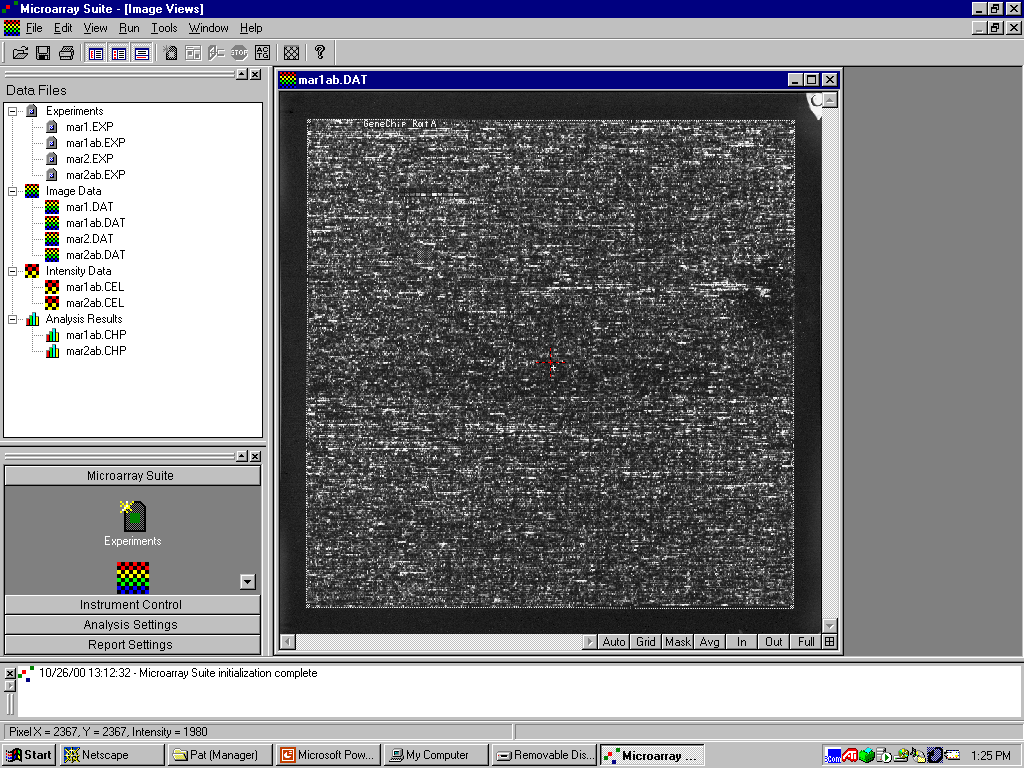 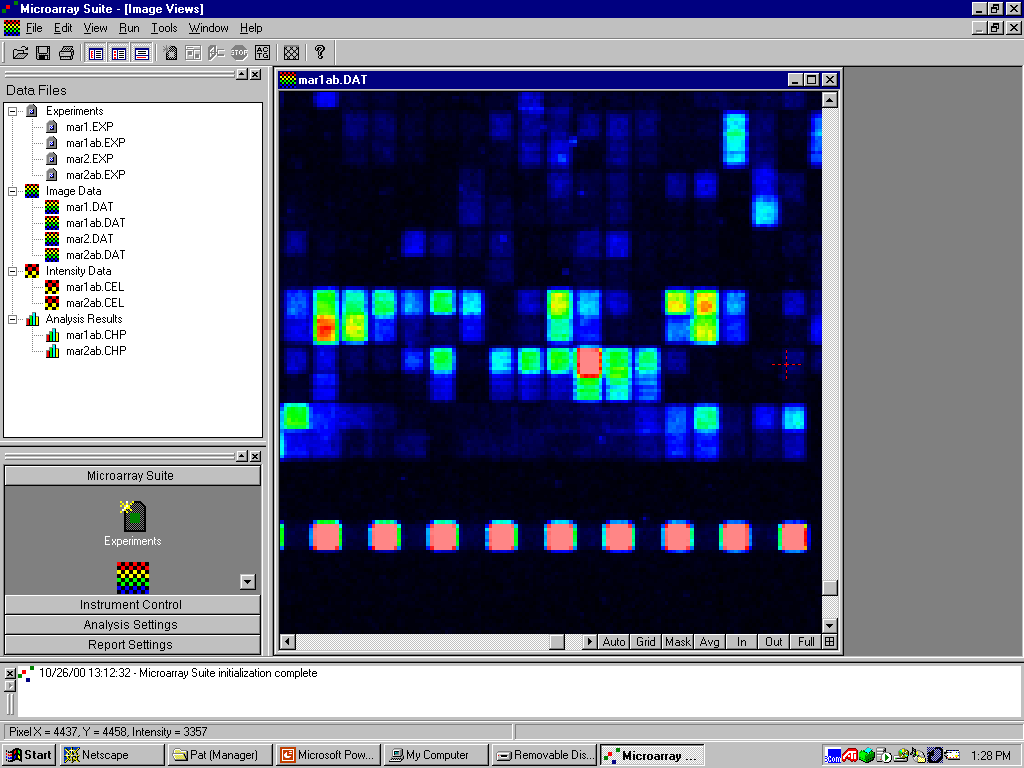 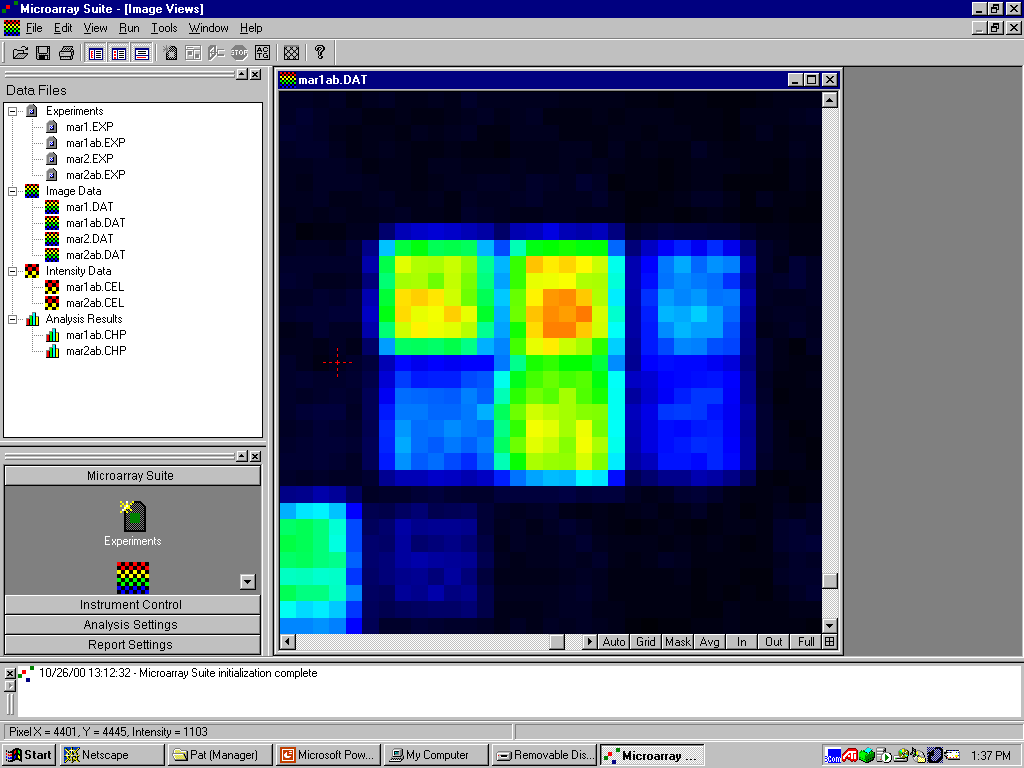 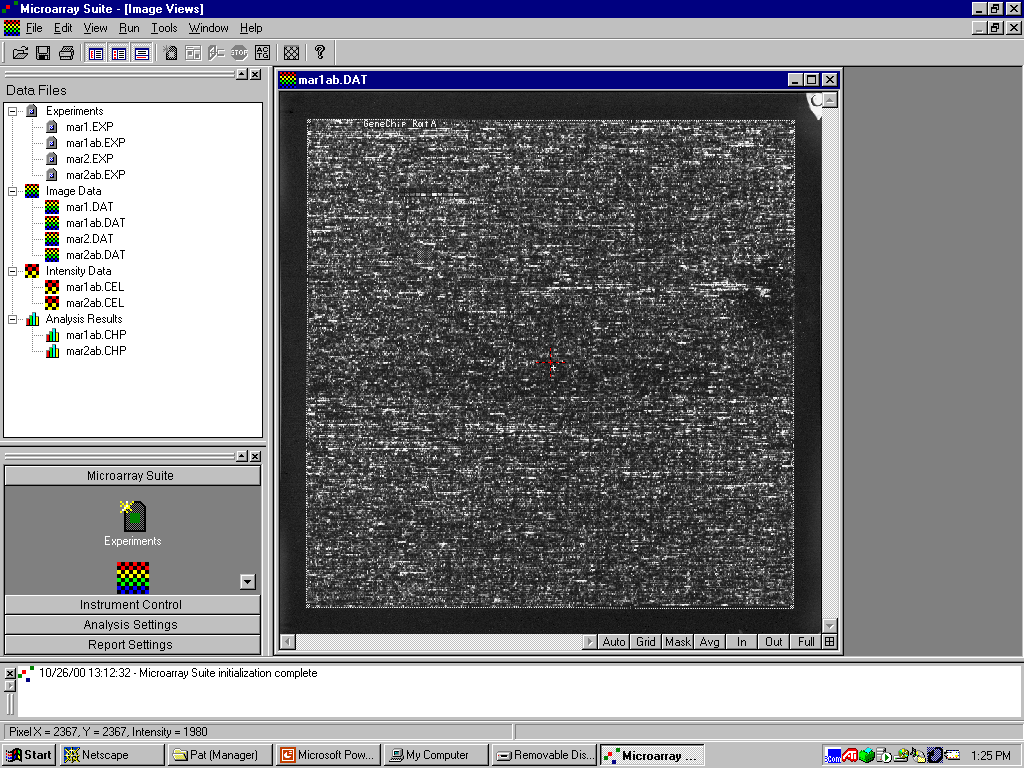 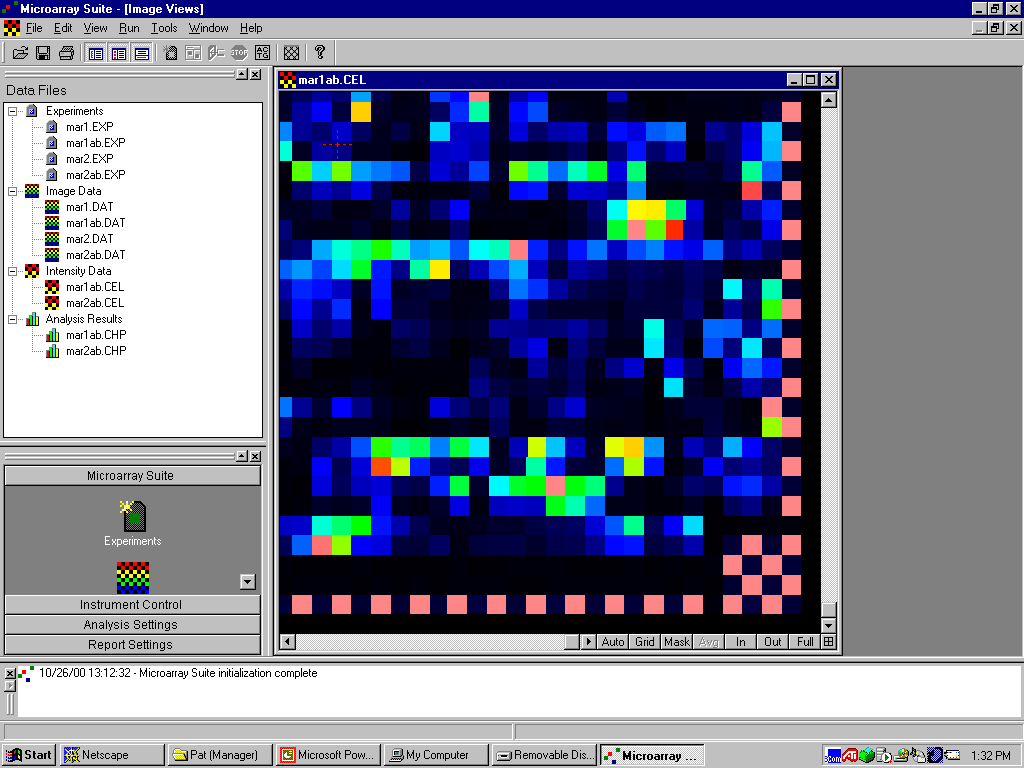 A “*.cel.” file is automatically generated when the “*.dat” image first appears on the screen. Note that this derivative file has homogenous signal intensity within its probe cells
How do we get the individual gene signals using RMA in EC?
Sample 1
Sample 2
Sample 3
Gene  1
Average
g1p3
g1p1
g2p1
g1p1
g1p1
g1p4
g2p4
g1p2
g1p2
g2p3
g1p2
g2p3
g1p2
g1p3
g1p3
g3p4
g1p3
g1p1
g3p1
g1p4
g1p4
g2p2
g1p4
g3p2
g3p2
g1p1
g2p2
g1p1
g3p1
g1p3
Gene  2
g2p1
g2p1
g2p1
g2p2
g3p3
g3p1
g2p2
g2p2
g2p2
g2p3
g2p4
g3p3
g2p3
g2p3
g2p3
g3p3
g1p3
g3p4
g2p4
g2p4
g2p4
g1p4
g1p2
g1p2
g2p1
g1p4
g2p1
Gene  3
g3p1
g3p1
g3p4
g3p1
g3p2
g2p4
g3p2
g3p2
g3p2
g3p3
g3p3
g3p3
g3p4
g3p4
g3p4
G
G
Sample 1
Sample 2
Sample 3
Gene  1
g1p3
g1p1
g2p1
g1p1
g1p1
g1p4
g2p4
g1p2
g1p2
g2p3
g1p2
g2p3
g1p2
g1p3
g1p3
g3p4
g1p3
g1p1
g3p1
g1p4
g1p4
g2p2
g1p4
g3p2
g3p2
g1p1
g2p2
g1p1
g3p1
g1p3
Gene  2
g2p1
g2p1
g2p1
g2p2
g3p3
g3p1
g2p2
g2p2
g2p2
g2p3
g2p4
g3p3
g2p3
g2p3
g2p3
g3p3
g1p3
g3p4
g2p4
g2p4
g2p4
g1p4
g1p2
g1p2
g2p1
g1p4
g2p1
Gene  3
g3p1
g3p1
g3p4
g3p1
g3p2
g2p4
g3p2
g3p2
g3p2
g3p3
g3p3
g3p3
g3p4
g3p4
g3p4
G
G
Sample 1
Sample 2
Sample 3
Gene  1
g1p1
g1p3
g2p1
g1p1
g1p1
g1p4
g1p2
g2p3
g1p2
g1p2
g2p4
g2p3
g1p3
g1p3
g3p4
g1p3
g1p2
g1p1
g1p4
g1p4
g2p2
g1p4
g3p1
g3p2
g3p2
g1p1
g2p2
216
50
150
150
300
120
95
112
110
g1p1
g3p1
g1p3
Gene  2
g2p1
g2p1
g2p1
g2p2
g3p3
g3p1
g2p2
g2p2
g2p2
g2p4
g2p3
g3p3
g2p3
g2p3
g2p3
g1p3
g3p3
g3p4
g2p4
g2p4
g2p4
g1p2
g1p4
g1p2
g2p1
g1p4
g2p1
Gene  3
g3p1
g3p1
g3p1
g3p4
g3p2
g2p4
g3p2
g3p2
g3p2
g3p3
g3p3
g3p3
g3p4
g3p4
g3p4
G
G
Pairs used
Abs. Call
FoldChange
Diff Call
Probe set
Pos
Neg
Ave Diff
Pairs
YDL200C
16
2
2378
10.5
20
18
P
NC
YDL200D
16
3
237
M
4.9
20
19
I
15
A
YDM167A
7
7
5003
20
14
MI
-11.8
MD
-3.7
D
Data manipulation is essential prior to submission of results to third party clustering and analytical programs
Hierarchical clustering
Plaid clustering
SOMs
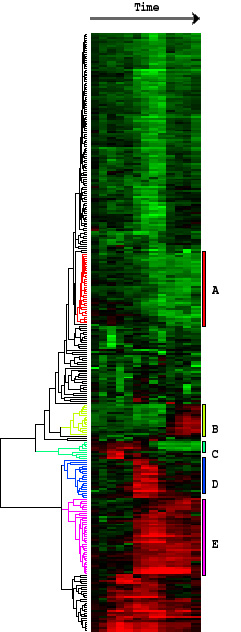 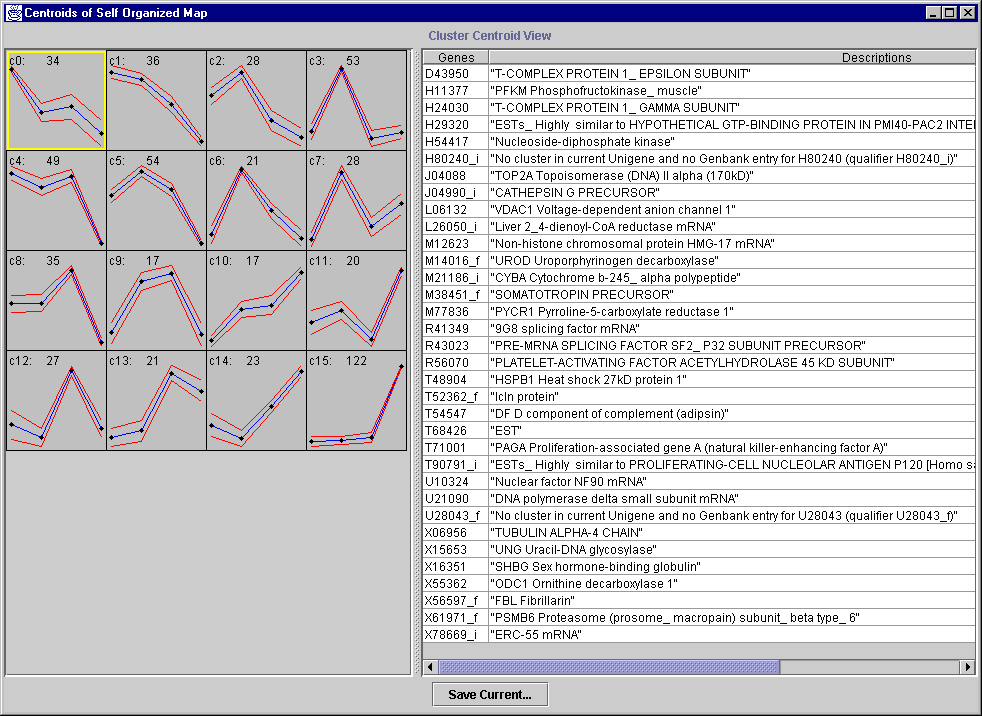 [Speaker Notes: Prior to presenting data to third party clustering software, some data manipulation is essential.  The facility offers a service in this area.
For example, data from Affymetrix software usually comes in two forms. The numerical values ( Average difference,  average difference change and fold change) are accompanied by a higher authority “difference call.”  If  the fold change column reads 10.5 for a particular gene but the accompanying difference call column says “NC” or “no change, then there is no significant difference between the experimental and baseline samples for that gene.”  If you were to present the data as is to a clustering program, that program will simply use the numeric value and co-cluster that gene along with other bone fide fold changes of similar magnitude.  Clearly this would lead to spurious results.  One needs to manipulate the data to reflect this situation in order to ensure that misleading data is not included in the analyses.]
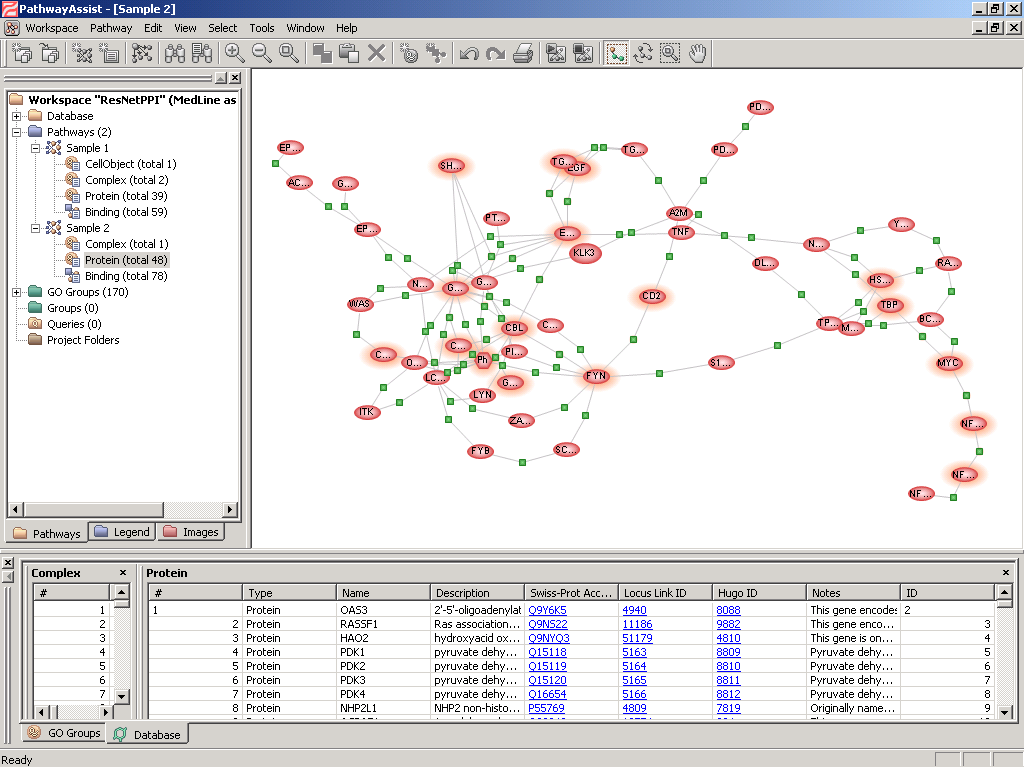 SOMs
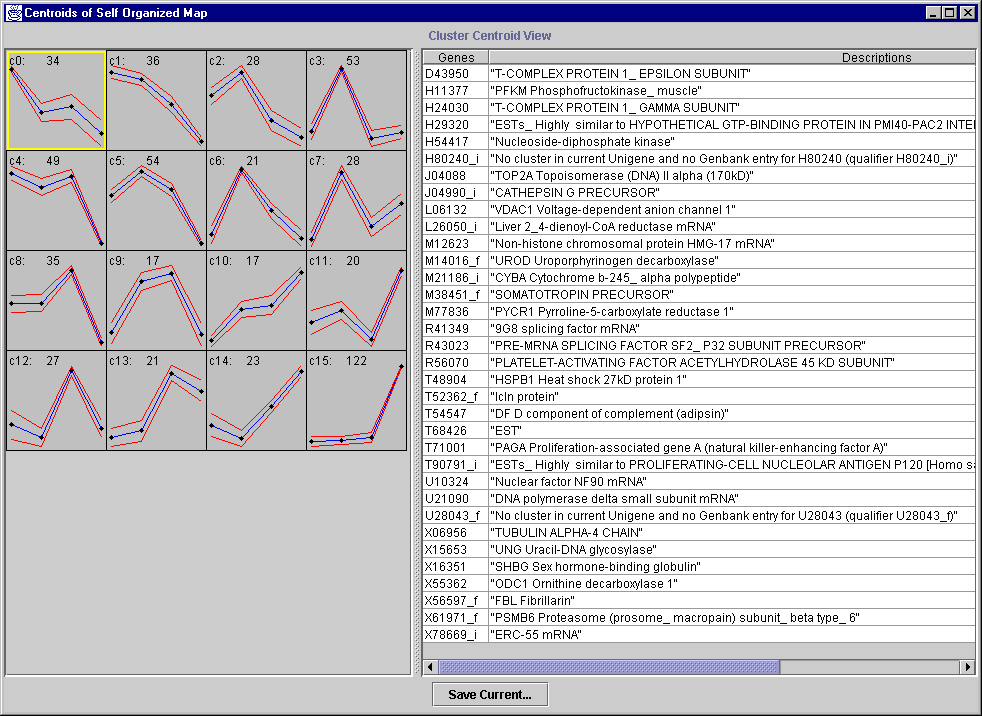 Self organizing maps or SOMs are a popular method for detecting patterns in large data sets
[Speaker Notes: Self Organizing Maps are another popular method used at the Facility for looking at large data sets. One can ask the clustering program to display groups of genes that behave in a similar manner during different treatments or at different time points in an experiment.  As in this example, where samples from four treatments are compared, the program clusters or groups genes which share similar expression patterns across all four treatments. Consider two clusters that have been highlighted. In the panel highlighted in red, we see a group of 53 gene for which expression was similarly increased in the second of the four different treatments. Similarly, in panel c15 (outlined in green) 122 genes responded similarly to the treatments and the group is characterized by  an increase in expression in the last of the four treatments.]
How do we get the individual gene signals using RMA in EC?
Sample 1
Sample 2
Sample 3
Gene  1
Average
g1p3
g1p1
g2p1
g1p1
g1p1
g1p4
g2p4
g1p2
g1p2
g2p3
g1p2
g2p3
g1p2
g1p3
g1p3
g3p4
g1p3
g1p1
g3p1
g1p4
g1p4
g2p2
g1p4
g3p2
g3p2
g1p1
g2p2
g1p1
g3p1
g1p3
Gene  2
g2p1
g2p1
g2p1
g2p2
g3p3
g3p1
g2p2
g2p2
g2p2
g2p3
g2p4
g3p3
g2p3
g2p3
g2p3
g3p3
g1p3
g3p4
g2p4
g2p4
g2p4
g1p4
g1p2
g1p2
g2p1
g1p4
g2p1
Gene  3
g3p1
g3p1
g3p4
g3p1
g3p2
g2p4
g3p2
g3p2
g3p2
g3p3
g3p3
g3p3
g3p4
g3p4
g3p4
G
G
Sample 1
Sample 2
Sample 3
Gene  1
g1p3
g1p1
g2p1
g1p1
g1p1
g1p4
g2p4
g1p2
g1p2
g2p3
g1p2
g2p3
g1p2
g1p3
g1p3
g3p4
g1p3
g1p1
g3p1
g1p4
g1p4
g2p2
g1p4
g3p2
g3p2
g1p1
g2p2
g1p1
g3p1
g1p3
Gene  2
g2p1
g2p1
g2p1
g2p2
g3p3
g3p1
g2p2
g2p2
g2p2
g2p3
g2p4
g3p3
g2p3
g2p3
g2p3
g3p3
g1p3
g3p4
g2p4
g2p4
g2p4
g1p4
g1p2
g1p2
g2p1
g1p4
g2p1
Gene  3
g3p1
g3p1
g3p4
g3p1
g3p2
g2p4
g3p2
g3p2
g3p2
g3p3
g3p3
g3p3
g3p4
g3p4
g3p4
G
G
Sample 1
Sample 2
Sample 3
Gene  1
g1p1
g1p3
g2p1
g1p1
g1p1
g1p4
g1p2
g2p3
g1p2
g1p2
g2p4
g2p3
g1p3
g1p3
g3p4
g1p3
g1p2
g1p1
g1p4
g1p4
g2p2
g1p4
g3p1
g3p2
g3p2
g1p1
g2p2
216
50
150
150
300
120
95
112
110
g1p1
g3p1
g1p3
Gene  2
g2p1
g2p1
g2p1
g2p2
g3p3
g3p1
g2p2
g2p2
g2p2
g2p4
g2p3
g3p3
g2p3
g2p3
g2p3
g1p3
g3p3
g3p4
g2p4
g2p4
g2p4
g1p2
g1p4
g1p2
g2p1
g1p4
g2p1
Gene  3
g3p1
g3p1
g3p1
g3p4
g3p2
g2p4
g3p2
g3p2
g3p2
g3p3
g3p3
g3p3
g3p4
g3p4
g3p4
G
G
The information content of the human genome
7% not transcribed
}
1% ORF
Protein-coding genes
1%UTR
Functional Long
ncRNAs
35-40% Intron
Non-protein-coding RNAs
~10%
The Human Genome
Small RNAs
ENCODE Consortium (Nature 2007 Vol 447: 799-816)
The increase in complexity among eukaryotes is concomitant with an increase in the ratio of non-coding to coding DNA
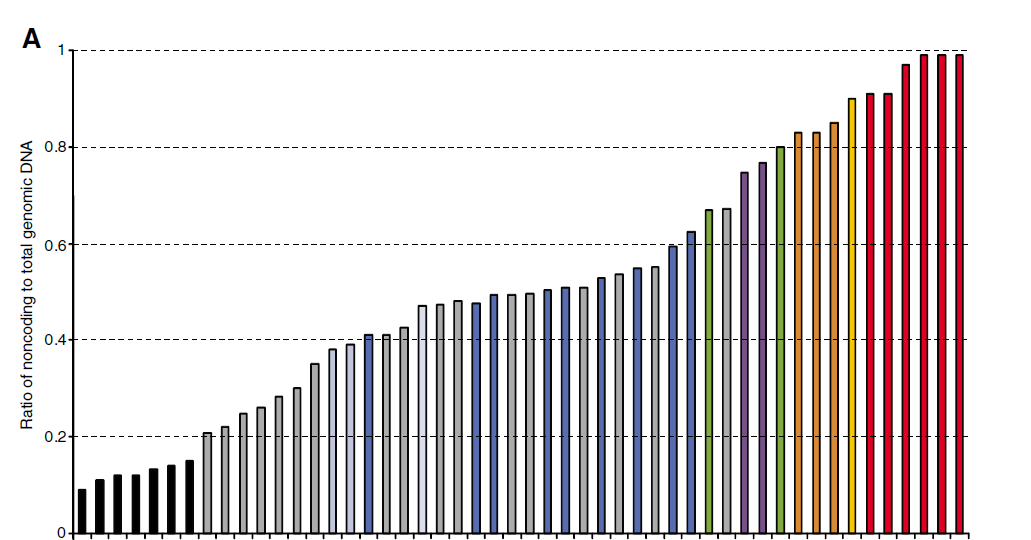 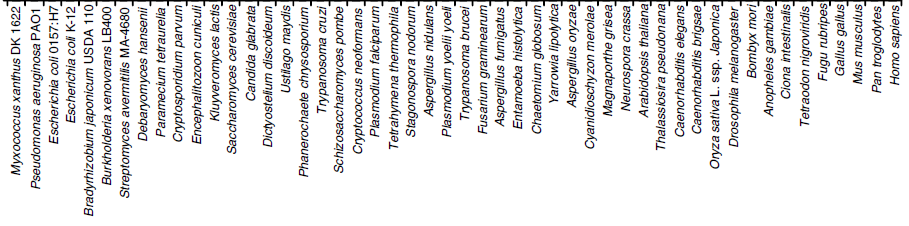 Mattick, 2007
Obstacles that thwart a successful analysis of micro-array data
Development of specific, more appropriate statistical tools for use with microarrays
Intimacy with nature (strengths and deficiencies) of the raw data
Intimacy with nature (strengths and deficiencies) of the raw data
Facile use of computer operating system is absent
Facile use of computer operating system is absent
Biological interpretation
Biological interpretation
Thorough mining of the data for useful information
Biology experiment complete
Inadequate 
Computer skills to handle large datasets
Functional annotation of results
Inadequate 
Computer skills to handle large datasets
Functional annotation of results
Application of available statistical tools
Application of available statistical tools